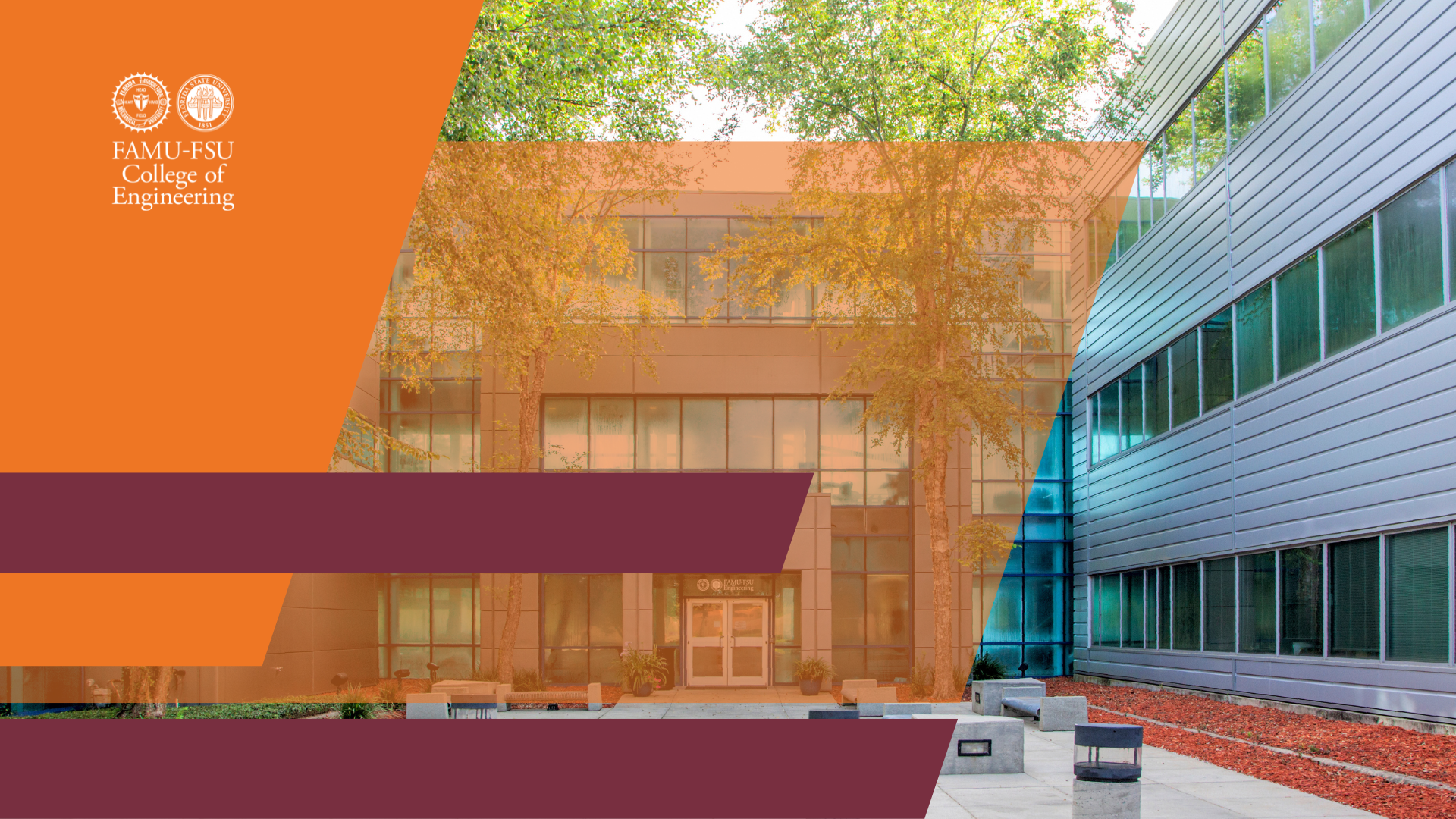 Main Head Here
Subhead Here
Date, Presenter, etc.
5 Engineering Departments
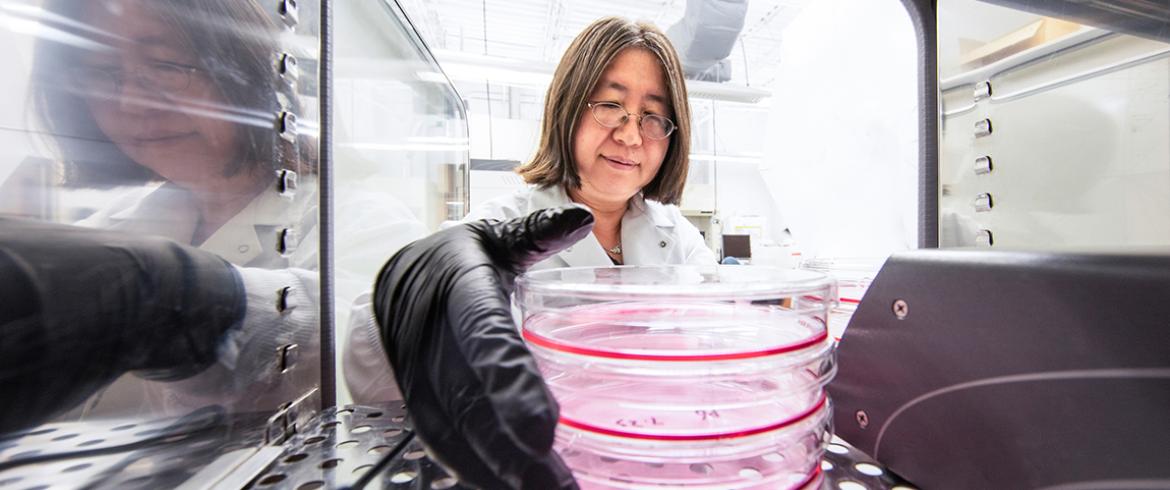 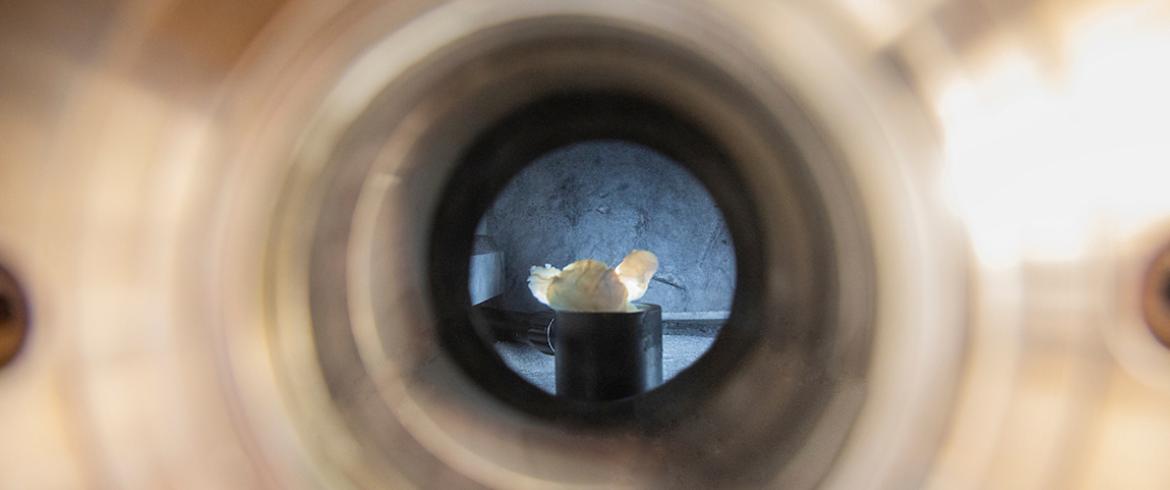 Chemical & Biomedical Engineering
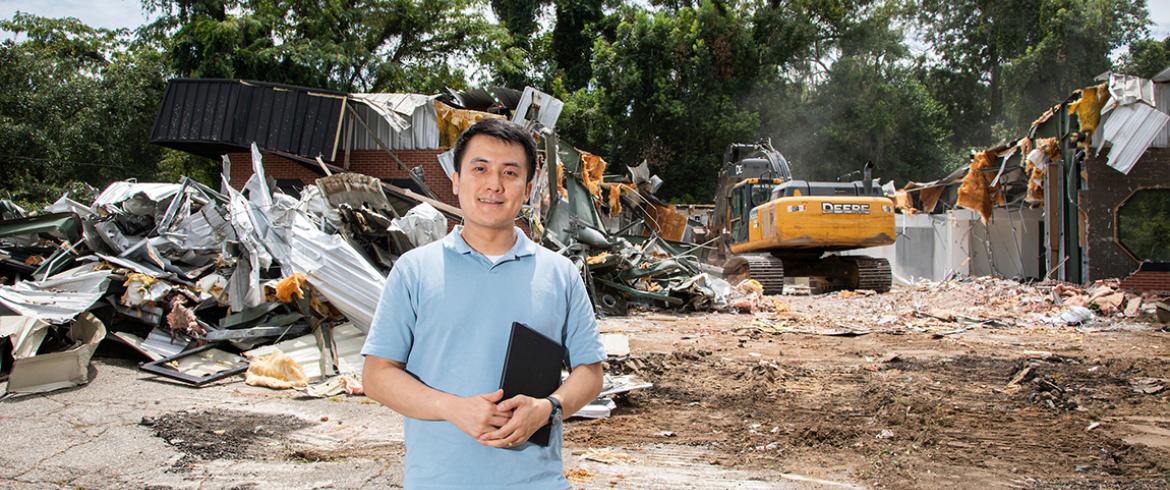 Civil & Environmental Engineering
Electrical & Computer Engineering
Industrial & Manufacturing Engineering
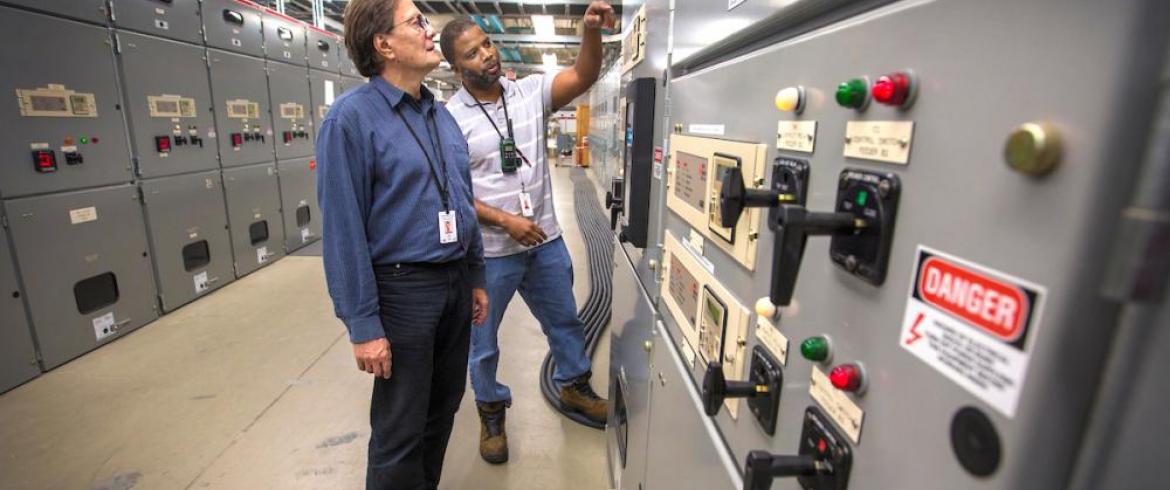 Mechanical Engineering
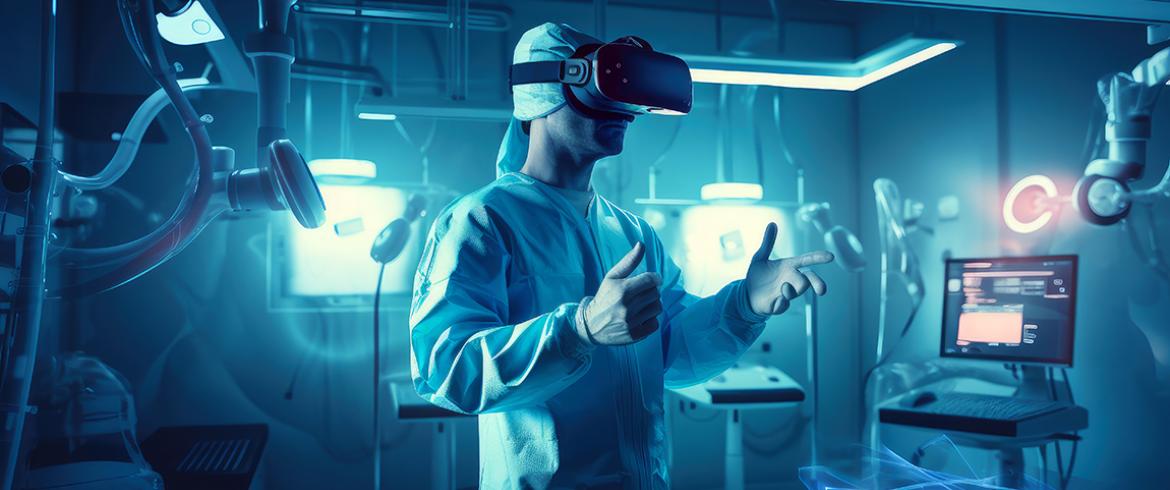 2
Your headline here